Русский  язык
8
класс
Тема: Как вести диалог. Неполные предложения.
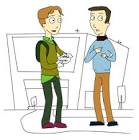 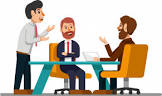 Что такое диалог?
Диалог — это разговор двух или нескольких лиц. Диалог состоит из взаимосвязанных 
реплик собеседников (вопросов, ответов, возражений и т.д.).
Что такое монолог?
Монолог – это развёрнутое высказывание одного человека.
Что такое речевое общение?
Речевое общение – общение с помощью речи, направленное на достижение цели коммуникации;
Что такое речевое общение?
Речевое общение – форма взаимодействия 
двух или более людей посредством языка на основе обратной связи в конкретных видах речевой деятельности.
Что такое речевой этикет?
Речевой этикет – это система правил речевого поведения, нормы.
Виды предложений по полноте и неполноте
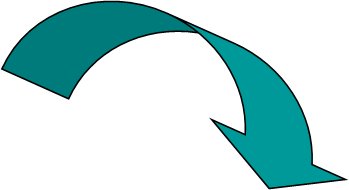 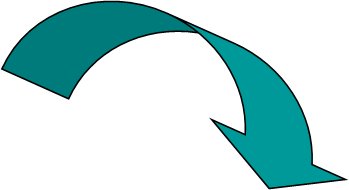 Полные предложения – 
это предложения,
 в которых имеются 
все члены предложения,
 необходимые для полноты 
строения и значения.
Неполные предложения –
это предложения,
 в которых пропущен 
член(-ы) 
предложения, необходим
(-ый, -ые) 
для полноты строения
 предложения.
Внимание! Запомните!
в
- Ваш класс завтра дежурит по школе? 
             (полное предложение)
- Наш. (неполное предложение)
.
Внимание! Запомните!
в
Все мне подвластны, я – никому 
         (вторая часть в полном виде звучала 
           бы как “я не подвластен никому”).
Особенность неполного предложения
Главной особенностью неполного предложения является то, что вне контекста или ситуации общения его значение непонятно.
Внимание! Запомните!
По      
  принципу того, откуда слушатель или читатель узнает недостающую информацию, неполные предложения  делятся на следующие виды:
1) ситуативно-неполные – предложения, которые понятны только участникам ситуации, тем, кто общается или наблюдает за общением.
2) контекстно-неполные – понятные читателю, который прочитал предыдущую реплику/часть предложения.
Внимание! Запомните!
в
Дела булочной шли весьма хорошо, 
  лично мои – всё хуже    (М. Горький).    
  Золото испытывают огнём, 
  человека – трудом (пословица).
Внимание! Запомните!
в
Спокойные, большие, похожие на миндалины 
глаза (назывное односоставное предложение).
На базаре обычная толчея 
(неполное двусоставное предложение).
Внимание! Запомните!
На третьем этаже (где? на каком этаже?) 
моя квартира (отсутствует сказуемое – 
неполное двусоставное предложение).
Правила телефонного этикета
Что такое телефонный этикет?
Телефонный этикет – это правила общения по телефону, которые оставляют хорошее впечатление у других о собеседнике. Это включает в себя то, как вы приветствуете звонившего, ваш тон голоса, выбор слов, навыки слушания и умение правильно завершить звонок.
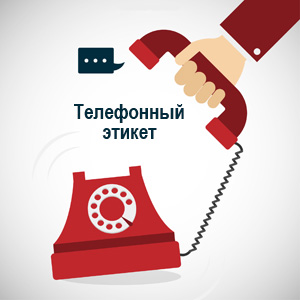 Правила телефонного этикета
Звонить можно с 8:00 до 21:00 в будние дни и с 10:00 до 21:00 по выходным дням. 
Нужно всегда здороваться, представляться и 
спрашивать у собеседника, удобно ли ему сейчас поговорить. 
Важно не забывать говорить «спасибо», интересоваться 
и тем, с кем вы говорите, сказав: «Простите, а с кем я разговариваю?». 
Разговор всегда надо заканчивать вежливо 
попрощавшись, говоря «пока», «до встречи», «до завтра», «до свидания».
Правила телефонного этикета
Когда вы звоните и вам никто не отвечает, тогда 
подождите примерно 15 - 20 минут, прежде чем пытаться позвонить снова. 
Нужно спрашивать разрешение, прежде чем кого-то фотографировать, снимать видео или пересылать фото. 
Телефонный разговор и текстовое сообщение на
мобильном телефоне должны быть максимально
краткими и вежливыми.
Никогда не кричите в телефонную трубку.

Старайтесь не совмещать разговор с другими делами.
Нельзя обсуждать личное в общественных местах.
Цифровой диктант
Укажите номера неполных двусоставных предложений
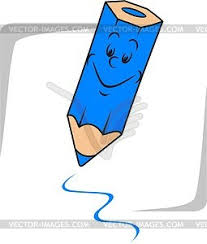 Цифровой диктант
1) По одёжке протягивают ножки.
2) Только не порвите серебряные струны.
3) Труд побуждает поле, а поле – человека.
4) Весело жить в такой земле! 
5) Все мне подвластны, я – никому!
6) Золото испытывают огнём, человека – трудом.
7) Не нагнать тебе бешеной тройки!
8) Багровые листья клёна и жёлтые берёз лежали у ног женщины.
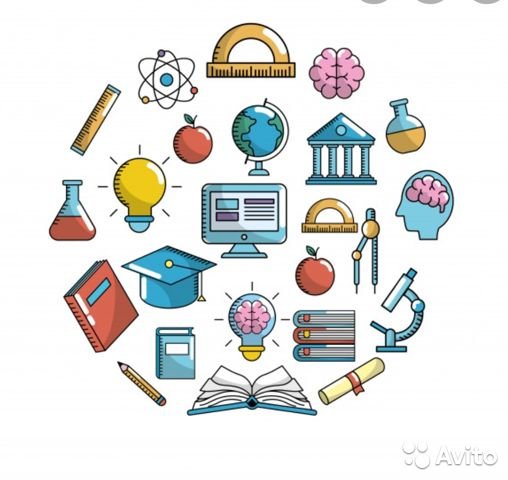 Цифровой диктант. Проверьте!
Правильные ответы:     
                   3, 5, 6, 8.
1) По одёжке протягивают ножки.
2) Только не порвите серебряные струны.
3) Труд побуждает поле, а поле – человека.
4) Весело жить в такой земле! 
5) Все мне подвластны, я – никому!
6) Золото испытывают огнём, человека – трудом.
7) Не нагнать тебе бешеной тройки!
8) Багровые листья клёна и жёлтые берёз лежали у ног женщины.
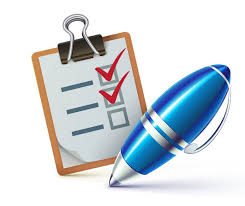 Словарная работа
телефонный этикет – telefon orqali gaplashish odobi;
будние дни – ish kunlari;
выходные дни – dam oIish kunlari;
здороваться – salomlashmoq;
представляться  – o‘zini tanishtirmoq;
собеседник – hamsuhbat;
вежливо попрощавшись – muloyimlik 
bilan xayrlashib;
навыки слушания – eshitish ko‘nikmasi;
тон голоса – ovoz ohangi; 
выбор слов – so‘z tanlash.
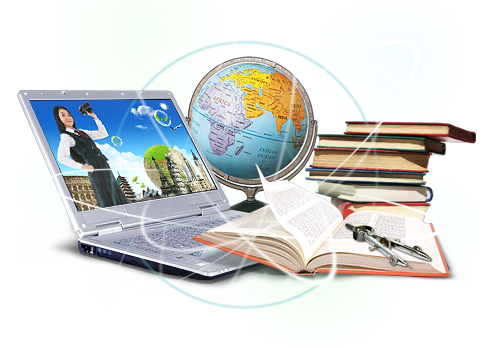 Задание для самостоятельного выполнения
Упражнение
298
§ 16. Как вести диалог. 
                        Неполные предложения. 
                  Упражнения 134, 135 (стр. 38, 39).
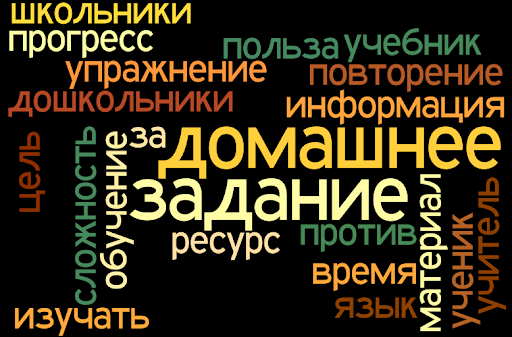 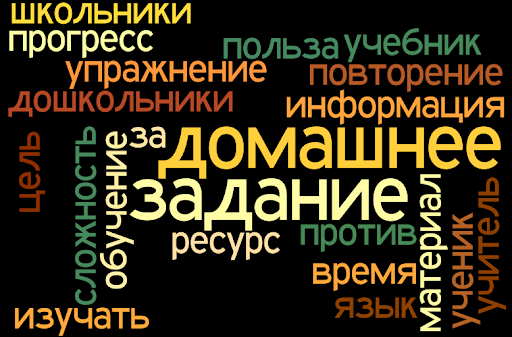